HARD WORK COMES BEFORE SUCCESS
The essence of living is for growth and development. One can only grow and develop when he or she achieves successes in his or her chosen endeavours.
As a student, your success is measured by your performance in your academics. Your parents will be happy to continue to invest in your education when they see consistent improvement in your academic performance. Therefore, you need to work hard to achieve this.
To be seen as a hard working student, one is expected to undertake the following as a matter of routine:

Reading 
Doing of assignment 
Participating in class activities
 Being punctual to school
Obedience to school/class rules and regulations.
READING : 
This is an integral part of study. A learner is expected to read daily. To achieve this, a reading timetable containing all the subjects offered. The daily allocation of subjects and time must be realistic and achievable.
To achieve the desired results, the timetable must be religiously followed. No excuse is tenable enough to explain why one did not read.
DOING OF ASSIGNMENT AND HOMEWORK:
Teachers give assignment and homework to students in order to test their understanding of the topic taught. Therefore a hard working student is expected to always do his or her homework independently.
This will enable the learner to go through the topic once again. This increases the learners’ understanding of the topic taught.
Areas of difficulties are also brought to the fore and further explanations are sought from the teacher. Copying assignment from classmates is as bad as not doing it in the first place.
PARTICIPATING IN CLASS ACTIVITIES: 
A hardworking student is expected to  participate actively in class activities. These include being attentive in class, asking and answering of questions,
doing of classwork and any other physical exercises initiated by the teacher in order to get the attention of the learners.
PUNCTUAL TO SCHOOL/ CLASS: 
Punctuality is generally believed to be the soul of any business. This also includes school activities.
A hardworking learner is expected to get to school early and get his or herself ready for the day’s activities.
A late comer will always hurry over his or her work and sometimes misses some part of his or her lesson.
OBEDIENCE TO RULES AND REGULATIONS: 
Rules and regulations exist to check and correct the behavioural patterns of people. This being so, obedience to rules and regulations will always make you to be on the part of favour.
You will always be excused from punishments which sometimes will take you out of the class, thereby missing your classes
THE BENEFITS OF HARDWORK
Everyone wishes to be successful in whatever he or she is doing. A successful student  is one who works hard and does what he or she is expected to do in relation to his or her school’s activities.
SOME OF THE BENEFITS OF HARD WORK ARE:
1. HARD WORK BUILDS CHARACTER: 
Hard work helps to build up character. You learn discipline and how to be focus. You equally learn how to manage time and resources.
2. HARD WORK GETS RESULTS: 
When you work hard on whatever you have chosen to do, you will definitely get results. As a student, your results will be measured by good grades in your CAT and examinations.
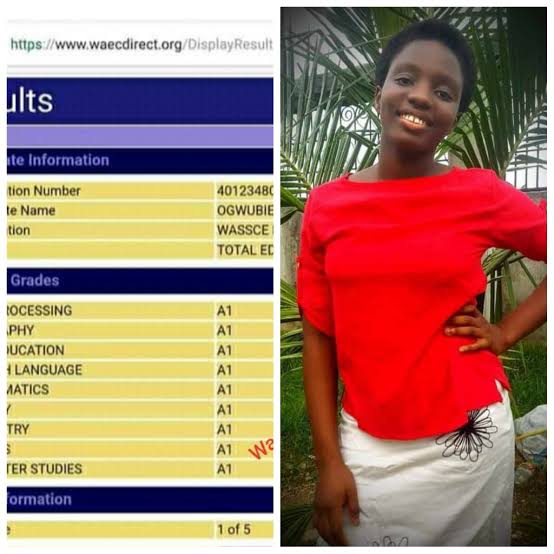 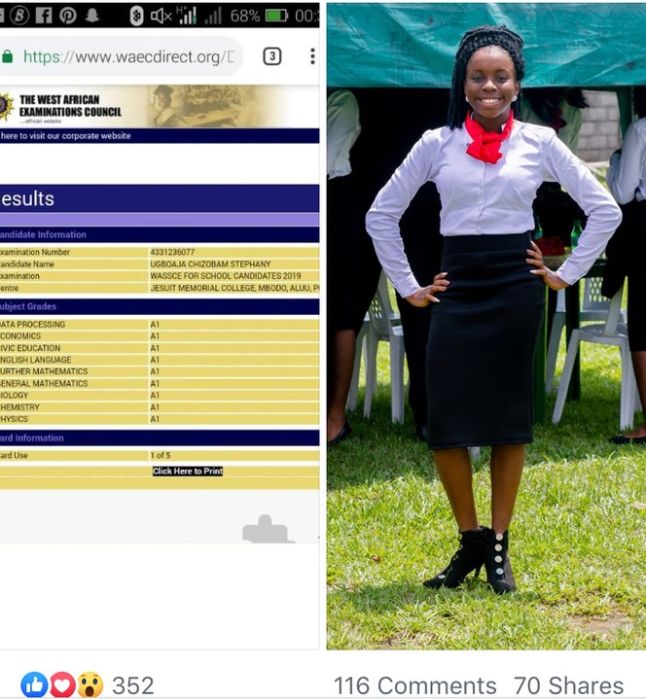 RESULT OF HARDWORK
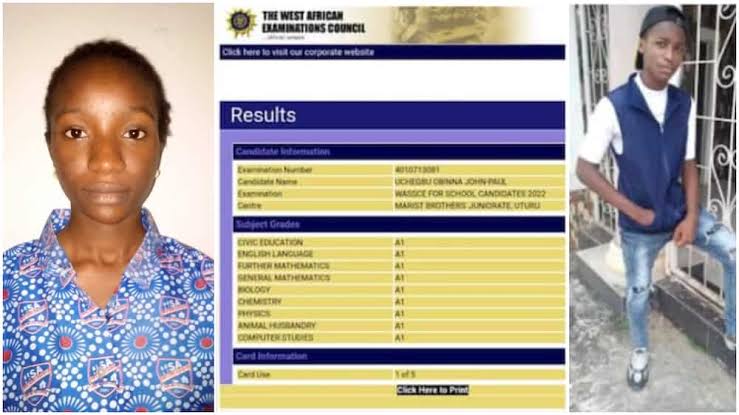 RESULT OF HARDWORK
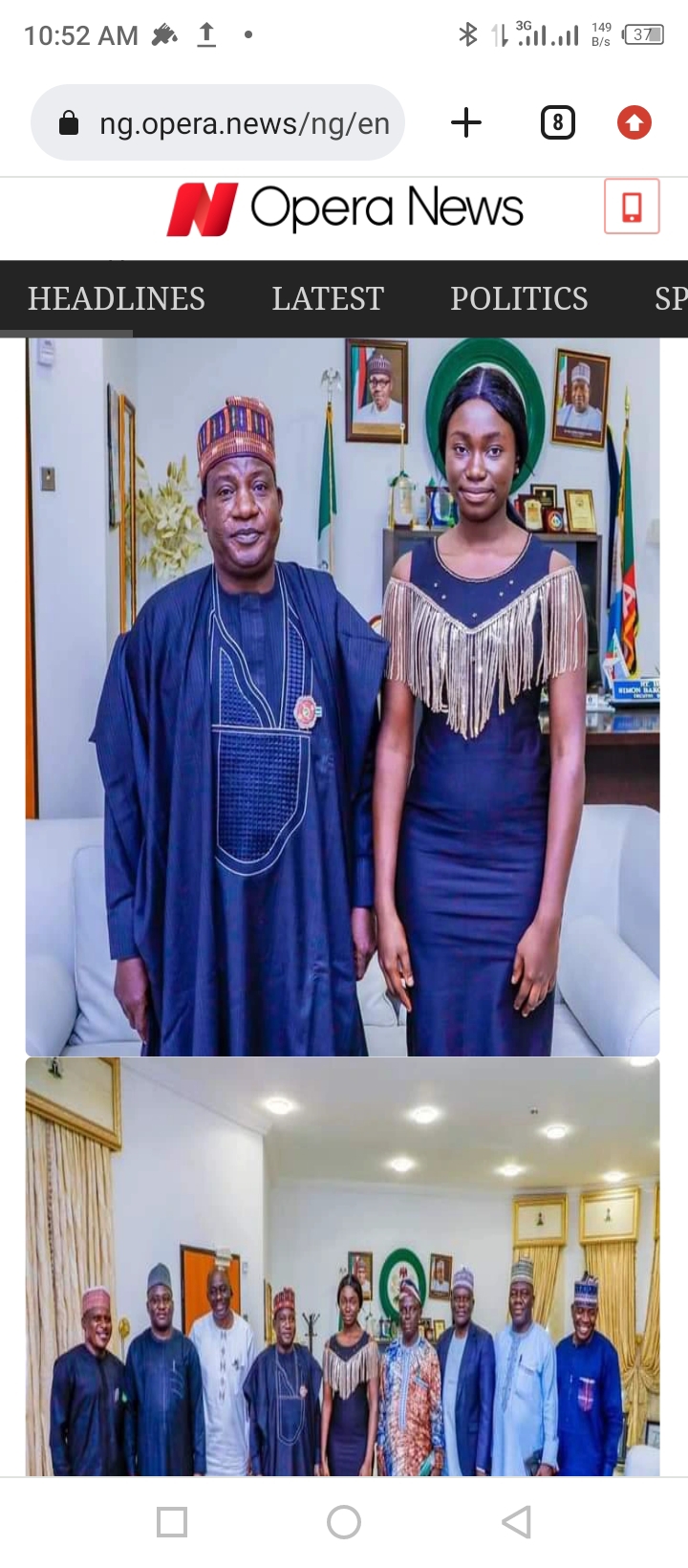 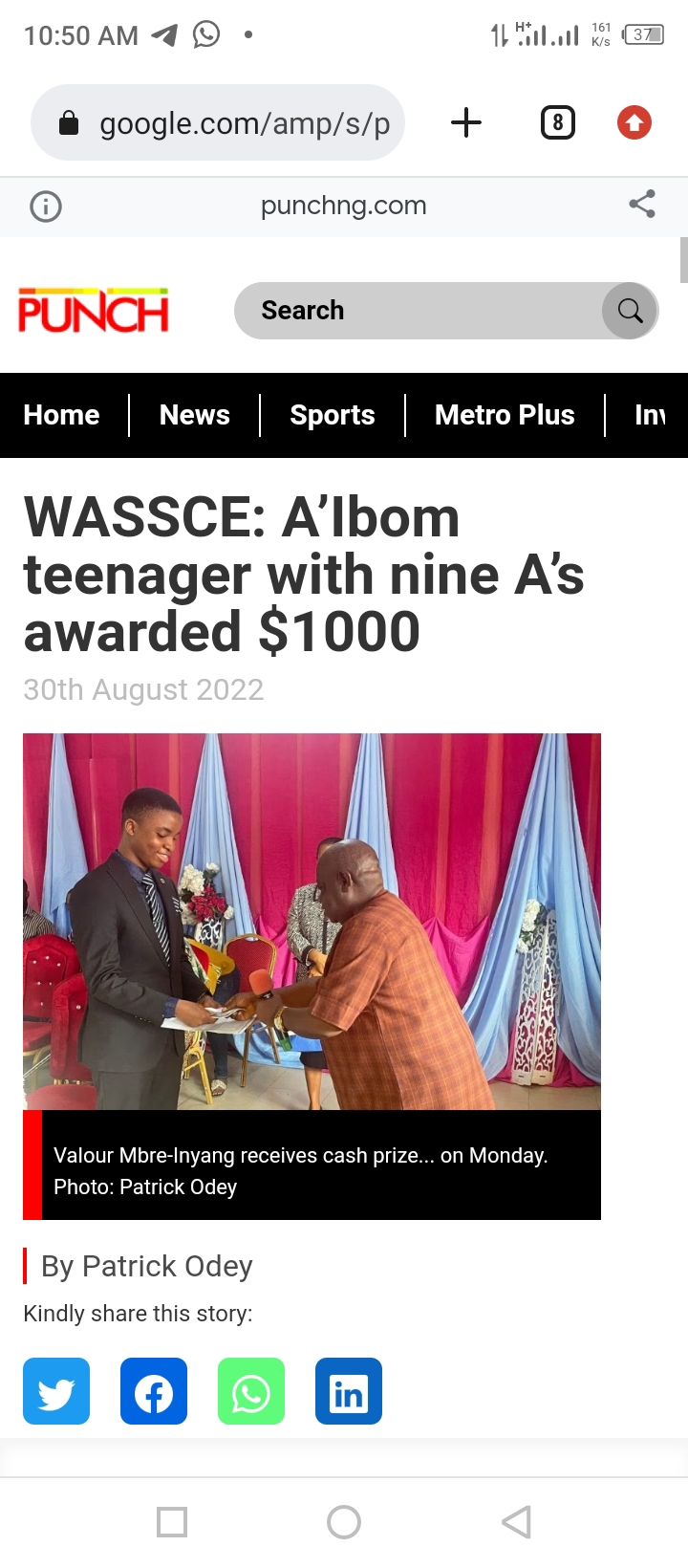 HE GOT $1000 FROM HIS SCHOOL FOR HIS OUTSTANDING PERFORMANCE
SHE MET FORMER GOVERNOR OF PLATEAU STATE BECAUSE OF OUTSTANDING PERFORMANCE
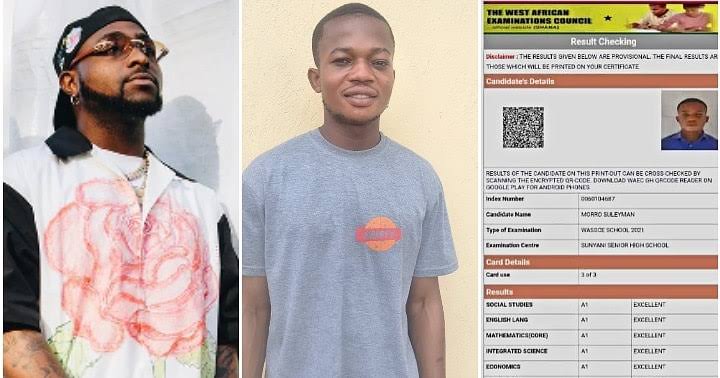 Awarded scholarship into tertiary institution because of outstanding performance by Davido
3. HARD WORK DRAWS ATTENTION:
 Hard work brings success. Success definitely draws attention. You want to be noticed? Work hard. The diligent stands out.
4. HARD WORK BRINGS NEW OPPORTUNITIES:
Hard work open doors for more opportunities. Organizations, companies and the  society appreciate hard working people. Therefore when you succeed in one assignment you will definitely be given more.
5. HARD WORK BLESSES OTHERS: 
Hard work enriches you with materials and financial resources. With these you can bless others. As a student, you become so sound in your academics. With this knowledge, you can help your classmates and friends.
6. HARD WORK BRINGS FULFILMENT:
After you have achieved your goals through hard work you experience fulfilment and self satisfaction.
TO BE THE MAN OR WOMAN YOU ALWAYS DREAM OF, YOU NEED TO WORK HARD
THE END
FOR FURTHER ENQUIRIES CONTACT:
Mr. Aniebiet Udo 
God’s Favour Bookshop 
110, Jakpa Road, 
Opposite Eco Bank,
Effurun,
Delta State,
Call/Whatsapp – 08091734729
You Tube-penonpapercreation
Facebook - Penonpapercreation